AQ Taskforce UpdateCoMC
17th March 2021
Version 0.1
Background
AQ taskforce established to resolve the underlying issues which have led to AQ errors. The team consists of business SME’s, technical resources including architects, as well as our IT suppliers

Immediate focus was to confirm the scope and breadth of the problem and develop a detailed plan of action 

The resolution of defects and a more in-depth assessment of the root cause of all AQ defects raised to negate these issues occurring in the first place

Taskforce identified that historic AQ adjustment issue and sought to develop a methodology, tooling and billing principles in which to udertake invoicing. All taskforce activity on this work has now ceased and will move to BAU.
Taskforce Objectives
Continue resolution of known defects 

Undertake detailed root cause analysis assessment of the AQ functionality and upstream processes 

Review the AQ functionality and business process for both monthly and annual activities 

Identify system and process solutions to resolve any issues

Use data / MI to drive greater insight 

Continue to provide support, progress reporting & status to you on the taskforce activities
AQ Taskforce Focus Areas
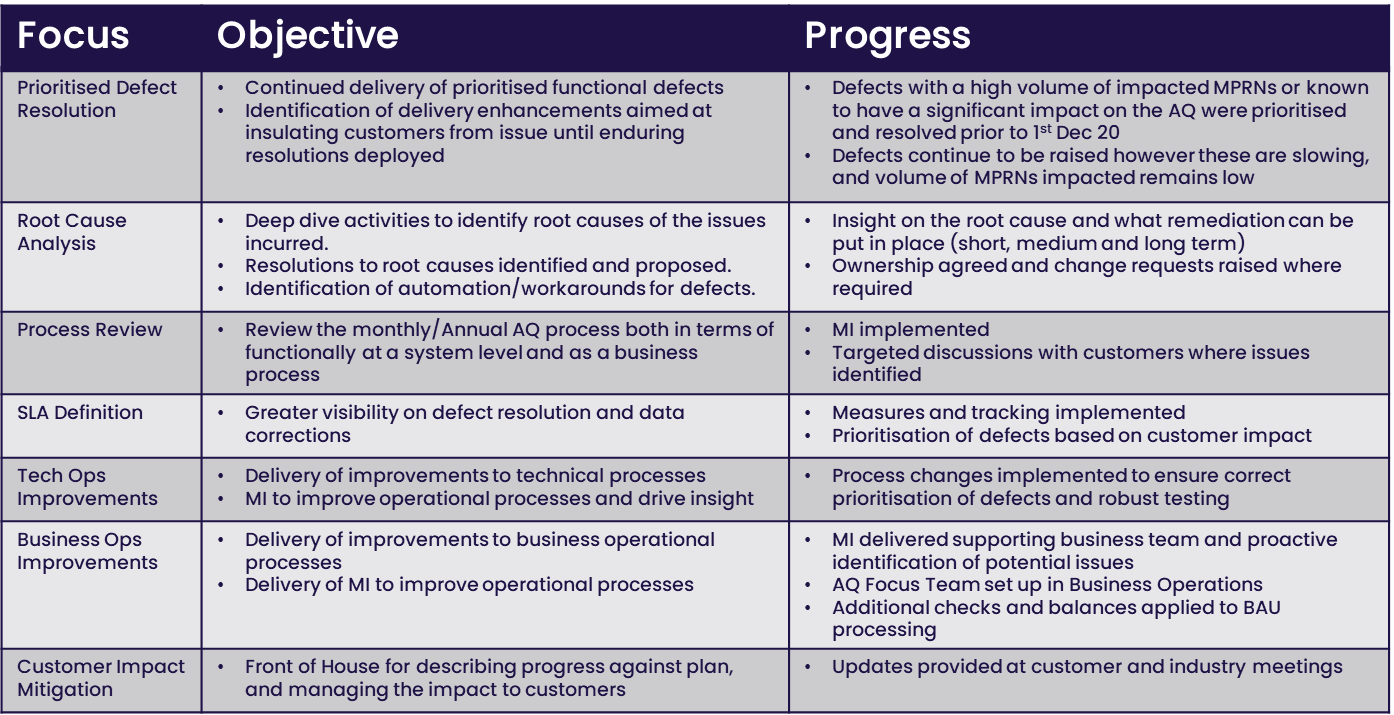 AQ Defects – Raised & Resolved
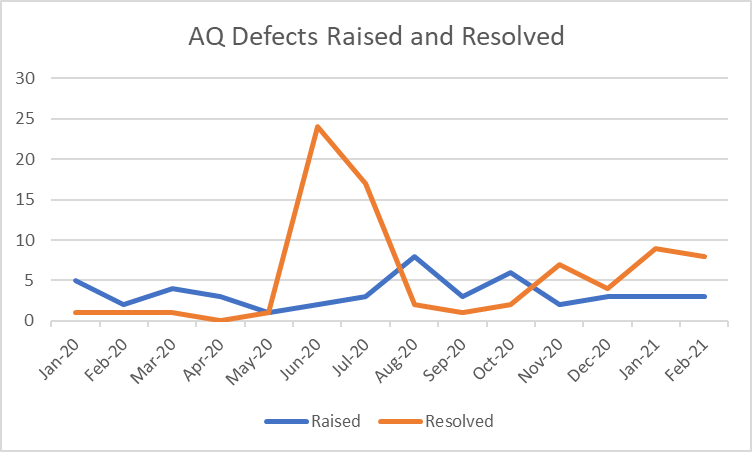 Next Steps
Defect summary and progress will continue to be provided at industry and customer meetings, for CoMC this will be under ‘Issue Management’ agenda item

Focus will continue on the resolution of AQ defects and maturing the newly created AQ operational team